Interpretative reading
Introduction
Spelling
There are two ways to spell the title of this subject. Both ways are equally acceptable (although if you choose the wrong one you may be shot):

Interpretative Reading
Interpretive Reading

Note the difference but feel free to use either
What is Interpretive Reading?
Interpretive Reading is the analysis of literary texts AND the subsequent enunciation of those materials.

Phew…now take a deep breath. Let us closely define the individual terms in this definition more clearly.
Key terms
Enunciation is the act of reading with emphasis. (There are various forms of emphasis which we will look at during the course).

Literary texts are the art of written work.
 Now, what is art?
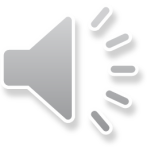 In simple terms
This course will have 2 main features:

Analysis of literature
Enunciation of this literature (using various techniques to be studied in class)
In the next set of slides…
We will look at the different steps of literary analysis